КАК ВЫСТРАИВАТЬ ЛИЧНЫЕ ГРАНИЦЫ УЧИТЕЛЯМ И УЧЕНИКАМ
Нарушение физических границ
Учитель
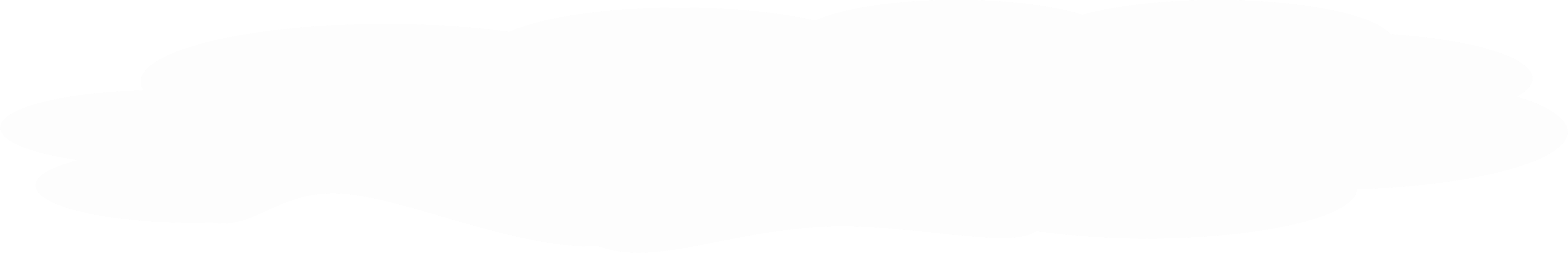 Касается ученика без согласия (ударяет, поворачивает в другую сторону, постукивает по спине, чтобы ученик выровнялся и т. д.); 
Приближается и находится ближе, чем 45 см от ученика во время разговора; 
Не разрешает выйти в туалет; 
Отнимает личные вещи; 
Теряет тетради учащихся и т. д.
Ученик
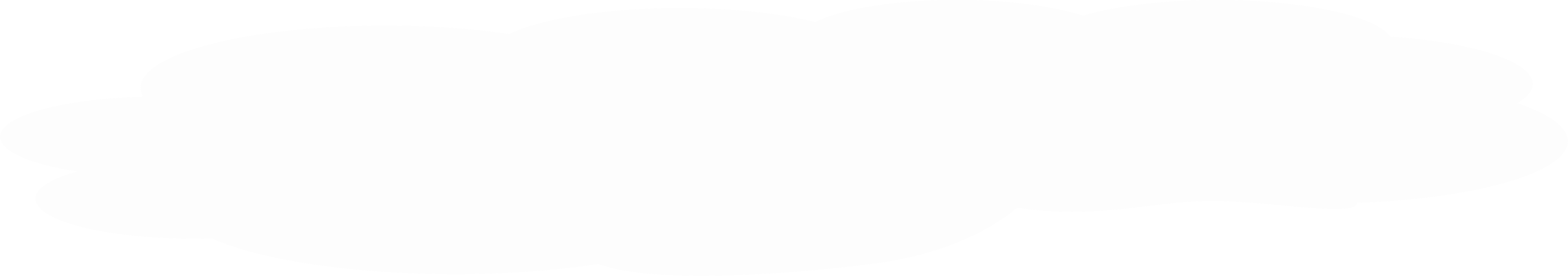 Близко приближается к учителю во время разговора;
Трогает без согласия личные вещи;
Портит материал, который подготовил учитель для урока;
Распространяет учебный материал без согласия учителя;
Нарушение психологических границ
Если после общения возникает страх, раздражение, ярость, агрессия или вина
Учитель
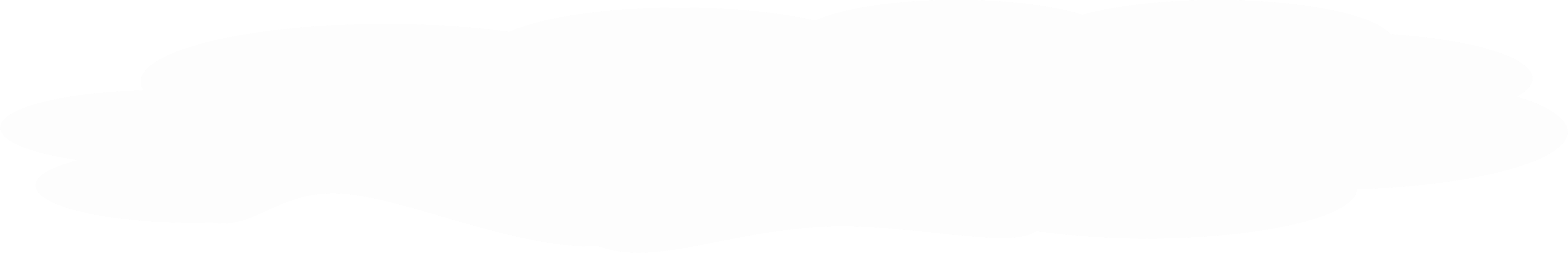 Использует ругательства при общении с обучающимся; 
Выражает гнев на уроке; 
Обесценивает мнение ученика и не принимает его точку зрения; 
Оскорбляет, вызывает чувство стыда и критикует внешний вид ученика.
Ученик
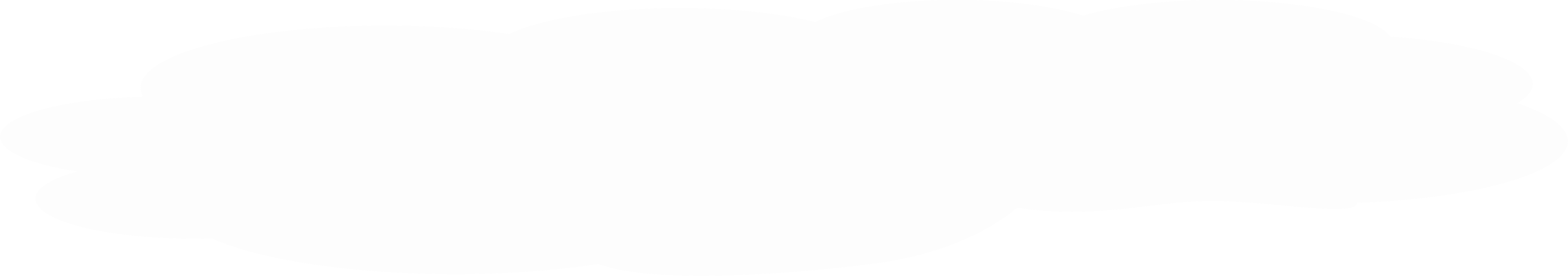 Повышает голос при общении и ругается; 
Срывает урок разными способами, отвлекает внимание других учеников; 
Оскорбляет учителя.
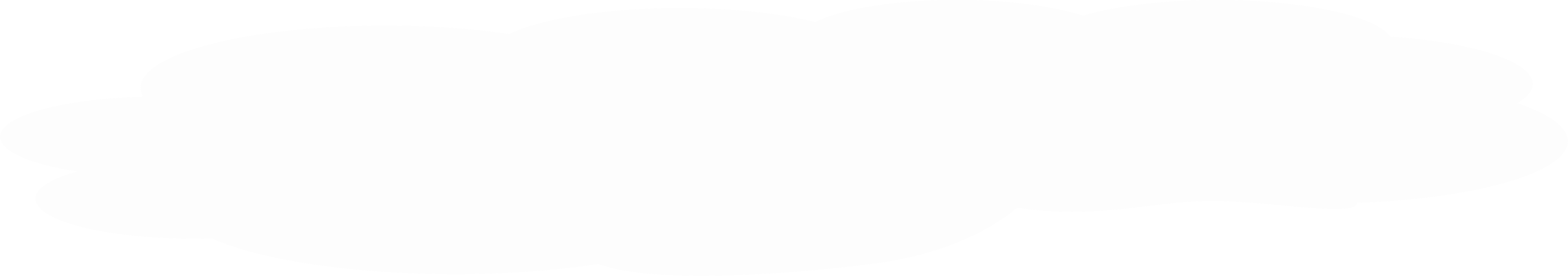 Алгоритм выстраивания личных границ
Взаимоуважение. Ученики уважают учителя, а учитель уважает учеников. 
Эмпатия. Проявление заботы о чувствах ребёнка и понимание его эмоций способствует установлению доверительных отношений.
Отказ от агрессии. Вместо использования агрессии, учитель должен использовать убеждение. Избегание криков, угроз и ругани - это ключевые моменты в конструктивном общении. Предпочтительнее всего выбирать компромиссы.  
Неформальный стиль общения с обучающимися. Но не переходите тонкую грань между дружбой и “панибратством”. 
Уважение к личности. Не забывайте, что ребенок - личность со своей жизненной историей, а не «чистый лист», на котором он может рисовать, что захочет.